October 19, 2017 Carmen Connect Webinar
Audio – 1-877-820-7831 code:484159#
Housekeeping Items
All lines will be muted
*6 to unmute your line to ask a question
*6 to mute your line after you are done speaking

The leads will be monitoring the questions via the chat boxes, please feel free to ask questions there.
Agenda
PSSC Staff updates
Travel Pilot
Pcard and Asset Management updates
Amazon Accounts
PSSC  update
Website
http://u.osu.edu/pssc
Staffing
Kelly Moore  - Out until January 2nd
Terrance Jr born October 12
New Position Posted – Sr. Finance Coordinator (replaces the open Finance Coordinator position)
Plan to promote and internal PSSC staff member to this position
Will assist with the Lead approvals as well as supervising a Finance Assistant
New Position Posted soon – Finance Assistant (replaces opening created by the Sr. Finance coordinator)
Will assist the Sr. Finance coordinator with transaction processing and customer service
New Position Posted Soon – Team Lead (will fill the gap during Kelly’s absence)
Next Call
November 16, 2017 @ 10:00 AM
	Switching to Skype Meeting with Skype phone #
Travel Updates
Pilot Overview
Travel Pilot Mandate
Who is participating in the Travel Pilot supported by PSSC?
Office of Academic Affairs
Office of Student Life
John Glen College
Office of Human Resources
College of Law
Office of Business & Finance
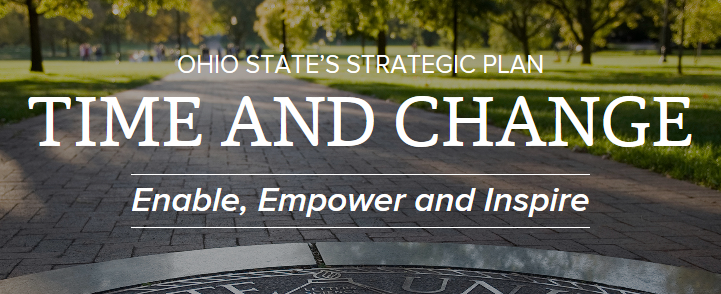 [Speaker Notes: Brief introduction about the Strategic Plan.

Released by President Drake in late August 2017.

Embarking on a plan to strive for operational excellence 

Includes multiple spend categories where administrative efficiencies can be found (e.g. computers, furniture and travel)]
About Ohio State’s Strategic Plan – Travel

Enterprise-wide requirement of 1 travel agency for business travel

Enterprise-wide requirement of 1 rental car contract for business travel 

Improve service and reduce administrative costs
[Speaker Notes: Goal of mandate:   devote our time and resources to our core academic mission. 

Secure improvements with duty of care

Improve Service

Reduce administrative costs]
Benefits
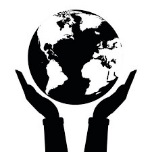 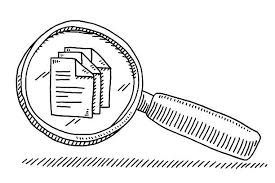 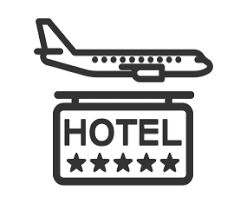 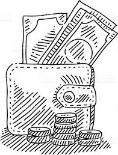 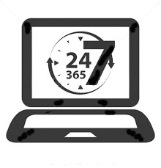 [Speaker Notes: Increased visibility to the university to aid in identifying the location of its travelers in the event of natural or political events that may affect the traveler’s safety and well-being.

University payment methods available to cover air, hotel and rental car reservations.

One easy point of contact for all travel sourcing, planning and booking; 24/7 – 365 days/year

Permits full visibility to activity and spend to plan, negotiate and implement change more strategically

4 major airlines, multiple hotel and rental car discounts applied at booking

Personal travel discounts available to active faculty, staff and students.]
About the Travel Pilot
Goal:  Fine-tune and validate service delivery

Pilot Participants:  
College of Engineering
College of Food, Agricultural & Environmental Science
College of Law
Business & Finance
Office of Academic Affairs, HR & John Glenn
Student Life

Training:   Starts October 6-October 13

Duration:  Effective October 16-November 30
[Speaker Notes: 35% Indv business traveler using CTP for airfare, the pilot is just influencing more engagement toward the requirement]
During the Pilot – What’s different?
Must have Travel Authorization (T#) prior to booking
Check with your Service Center for assistance
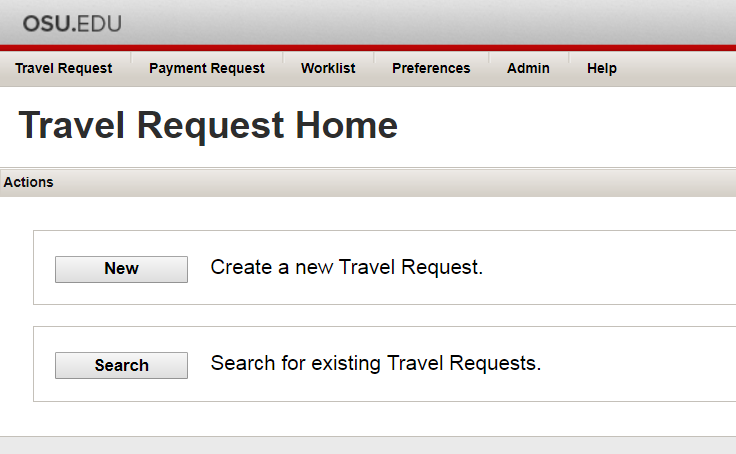 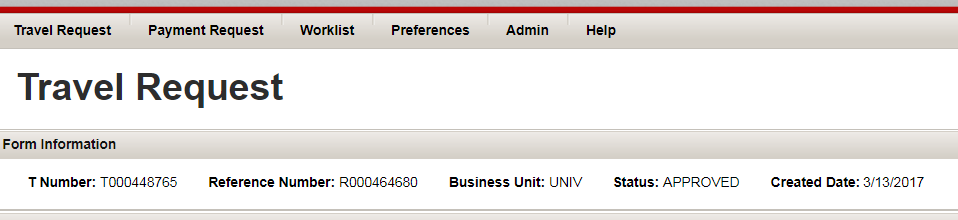 [Speaker Notes: eTravel – OSU built system that documents authorization and expense estimates for budget purposes

Email Filters

T# (not R#) – one/trip

Service Center – internal/custom processes]
During the Pilot – What’s different?
Airfare bookings through Corporate Travel Planners
Full Service Agents 
Concur Online Booking 
[Speaker Notes: Booking online through Concur vs airline website (Profile)

Booking online is encouraged, but you can use full service 

To finalize booking, user must provide valid T#, employee ID and confirm UNIV or OSP travel]
During the Pilot – What’s different?
Rental car reservations through Enterprise or National
CTP Agent or Concur
Enterprise/National Business Rental Tool
[Speaker Notes: No payment required at reservation – for business use only

Low rates and required insurance built in]
Pilot Assistance & Resources
Custom Website for Pilot Participants: https://u.osu.edu/travelpilot2017/ 
Guides & Pilot Packet
Quick Reference Guide
Options for Booking

OSU Contact for Assistance & Feedback
After the pilot --- What’s Next?
KPI Review with all Pilot Areas
Focus Group Discussions
Feedback via Survey
Recommendation to Leadership
Launch university-wide January 1, 2018
[Speaker Notes: Key Performance Indicators determined to measure quality of service
Coordinate available participants to sit in focus group discussions
All participants should receive a Qualtrix survey
Compiled results will be reported to leadership – recommendation
Launch fully as a mandate January 1]
PCard & Asset Mgt Updates
PCard Update

Renewal 2018


Asset Management Updates

PIER Report Deadline (8/31)
DocuSign Forms
[Speaker Notes: Goal of mandate:   devote our time and resources to our core academic mission. 

Secure improvements with duty of care

Improve Service

Reduce administrative costs]
Amazon Business Accounts
Recent charges for Amazon Prime
Amazon Business Account website – http://u.osu.edu/amazonbusiness
Only Pcard managers can have an Amazon Business Account
No purchases should be made outside of the Amazon Business Account
“Change is inevitable…except from vending machines”-Robert C. Gallagher
PSSC Updates
Administration & Planning will be joining the Service Center on October 30.
Facilities Operations
Facilities Design and Construction
WOSU
Public Safety
Environmental Health & Safety
Transportation & Traffic Management
UniPrint
Planning and Real Estate
PSSC Updates
Kim Melchiorre and Rick Meyers will be joining our team from the Admin & Planning Service Center

As part of the transition, we will be looking at our team structure, assignments, reporting roles to align our areas of support
Questions?
Thank You!